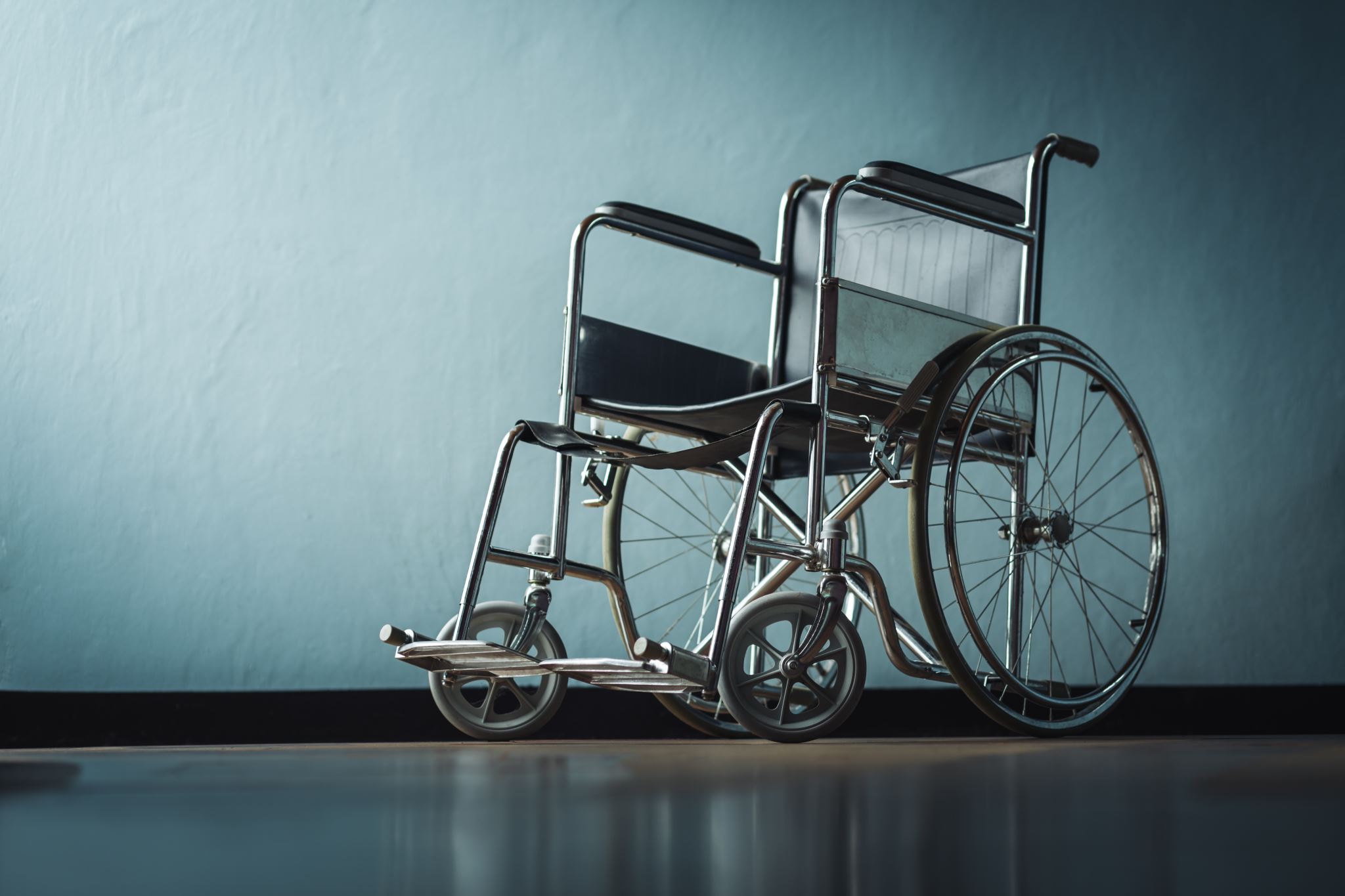 Niepełnosprawności
Agata Wódz, Wiktoria Wódz, Róża Książek
Niepełnosprawność
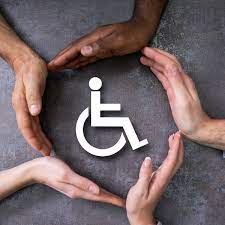 Niepełnosprawność to brak możliwości zapewnienia sobie samodzielnego życia, może być to skutek wrodzonego lub nabytego upośledzenia psychicznego lub fizycznego. Należy pomagać osobom z niepełnosprawnościami, ponieważ są to tacy sami ludzie jak my, i tak samo należy im się szacunek i pomoc.
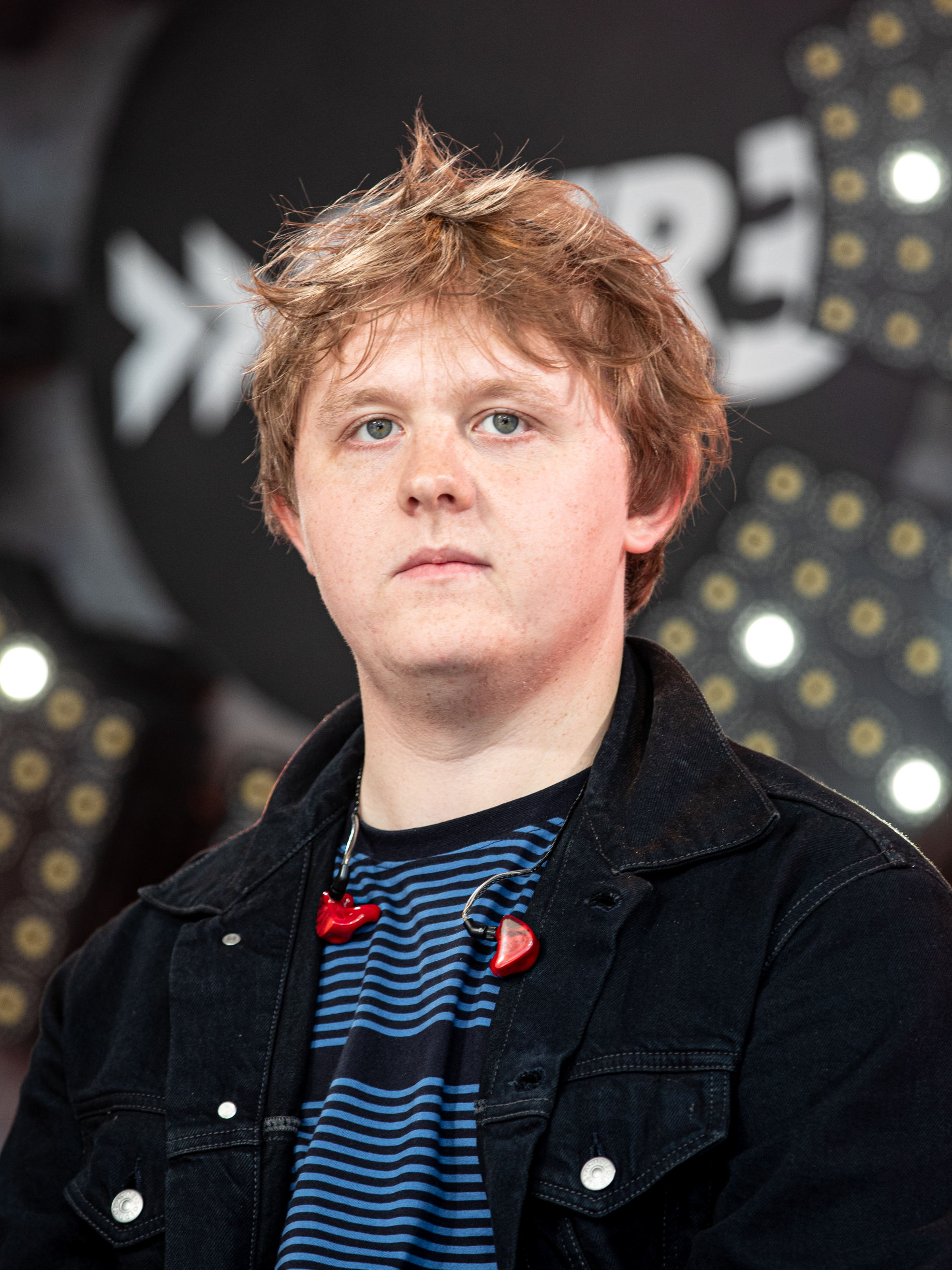 Lewis Capaldi
Znany szkocki piosenkarz urodzony 7 października 1996r. Chorujący na zespół Tourette`a artysta i autor tekstów jest znany na skale światową. Zyskał popularność dzięki utworom takich jak ,,Hold Me While You Wait", czy ,,Before You Go".
Stephen William Hawking
Brytyjski fizyk teoretyczny i matematyczny, specjalizujący się w astrofizyce i kosmologii chorował na stwardzenie zanikowe boczne Był także wpływowym popularyzatem tych dziedzin. Uczył się w Uniwersytecie Oksfordzkim i Uniwersytecie w Cambridge.
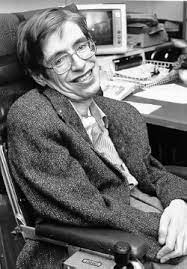 Marcin Oleksy
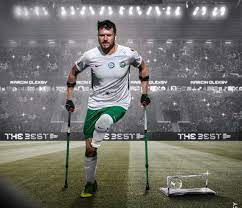 Polski amp futbolista grający na pozycji napastnika w klubie Warta Poznań i reprezentant Polski w amp futbolu. Piłkarz stracił nogę w 2010 roku na Szosie Kisielińskiej w Zielonej Górze. W 2022 roku został laureatem Nagrody im. Ferenca Puskasa FIFA za najpiękniejszego gola na świecie.
Maciej Krężel
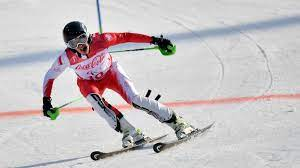 Jest to 31 letni urodzony z wadą wzroku, a w wieku 20 lat stracił całkowicie wzrok z powodu odwarstwienia siatkówki. Polski narciarz alpejski, paraolimpijczyk, występuje w konkurencjach dla osób niedowidzących i niewidomych.
Jan Mela
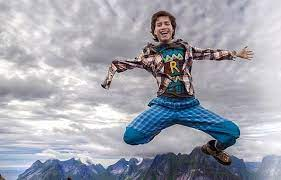 34 letni polski podróżnik i działacz społeczny stracił lewe podudzie i prawe przedramienie w wyniku porażenia prądem w 2002 roku w Malborku kiedy podczas deszczu wszedł do niezabezpieczonej stacji transformatorowej.
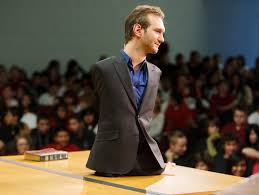 Nick Vujicic
Nicholas to australijski ewengalizator i mówca motywacyjny pochodzenia serbskiego, urodził się z rzadką chorobą znaną jako tetra-amelia, jest to wrodzony całkowity brak kończyn. Prowadzi na całym świecie wykłady na temat niepełnosprawności, motywacji i wiary w Boga.
Monika Kuszyńska
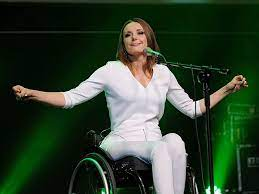 Piosenkarka w 2006 roku w wyniku wypadku samochodowego, porusza się na wózku inwalidzkim. Mimo trudnego powrotu do dawnego życia, udało się to jej, a już w 2015 roku reprezentowała Polskę na Eurowizji, gdzie zachwyciła publiczność.
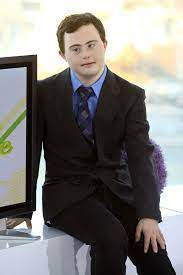 Piotr Swend
Aktor cierpiący na zespół Downa od wielu lat gra w serialu "Klan" gdzie oswaja telewidzów z ludźmi chorujących na zespół Downa. Mężczyzna także bardzo dobrze gra na fortepianie i gra w teatrze.
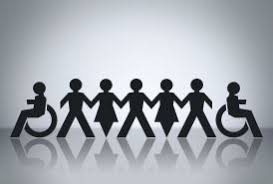 Dziękujemy za uwagę!